大阪府ESCO事業の導入事例⑩
（1/3）
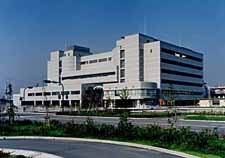 大阪府ESCO事業の導入事例⑩


【契約に基づくESCＯ事業の経費と利益配分】
（2/3）
（単位：千円／年）
府の利益

【 19,363 】
府の利益

【 7,678 】
光熱水費

【 107,516 】
光熱水費
削減額

【 19,363 】
ESCO
サービス料

【 11,685 】
光熱水費

【 88,153 】
光熱水費

【 88,153 】
ESCO実施前
ESCOサービス期間（11年間）
契約期間満了後
大阪府ESCO事業の導入事例⑩
（3/3）
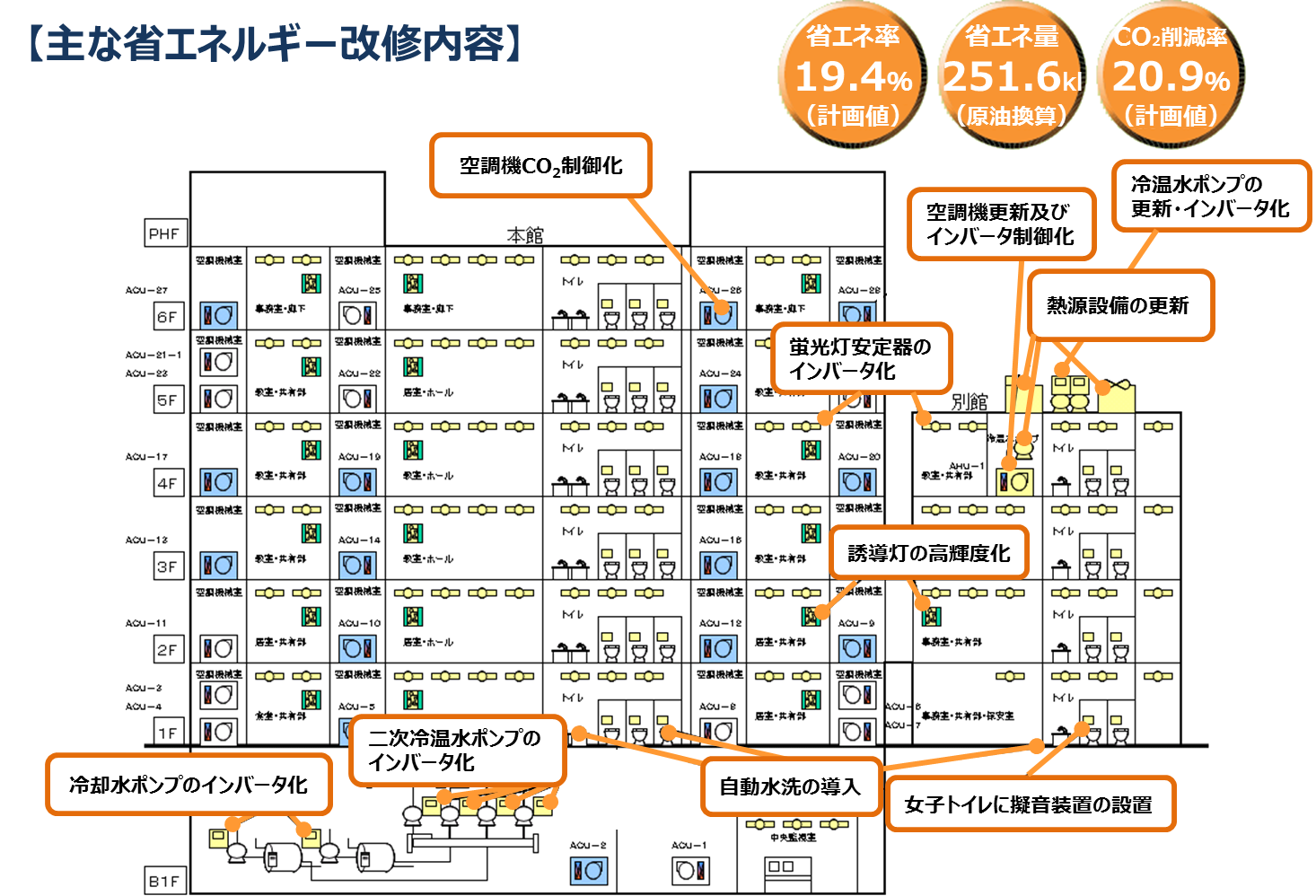